Changes in Our local area- Maleny/ Mary caincross
Year 3 History
Our Local Area: Beerwah to Maleny.
What natural features in our local area have been lost? 
What features have been retained?
Felling giant fig in dense rainforest 1908
Main Title:		Alec Hume with loaded bullock wagon, Maleny, ca 1916 [picture]

Alec Hume with loaded bullock wagon, Maleny, ca 1916 [picture]
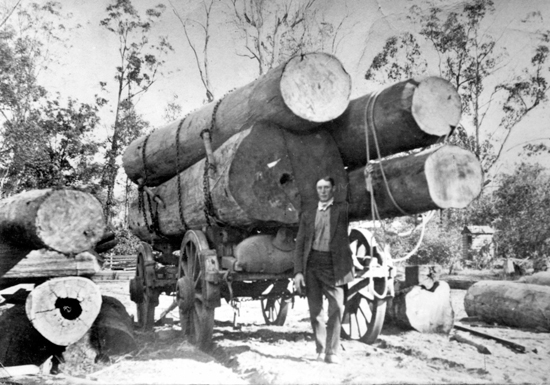 Bullock team crossing Obi Obi creek at Maleny 1914
Bald knob 1925
[Speaker Notes: (more trees than today )]
Construction of Baroon Pocket Dam
Bullock team climbing Maleny- Landsborough Road
Clearing the rainforest 1908
Clearing for crops at Maleny
[Speaker Notes: Corn was planted. The land was used for dairy cattle]
Bullock team 1908 hauling logs on the Maleny Road.
Logs waiting to be loaded onto rail at Landsborough 1927
Logging west of Beerwah 1940
[Speaker Notes: O’Leary’s paddock]
Burgess logging camp at Mt Beerwah (1940)
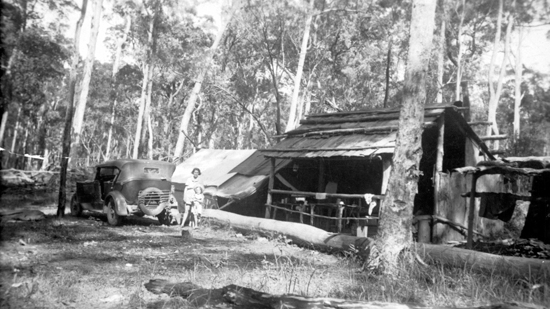 Ethel Burgess at the logging camp (1940)
Opening Mary Cairncross Park 1960
Mary Cairncross showing the bush and cleared land